ОПЫТ РАБОТЫ МО УЧИТЕЛЕЙ ИНФОРМАТИКИ г.НОВОРОССИЙСКА В УСЛОВИЯХ РЕАЛИЗАЦИИ ФГОС
Главный специалист МКУ ЦРО Сарнавская М.А.
Учитель информатики ЧОУ «Гимназия №1» Пруцкова Л.А.
Сетевая составляющая
В современных условиях важным компонентом УМК нового поколения становится его сетевая составляющая, реализованная в форме Web-сайта и ориентированная на всех участников образовательного процесса:  

учеников: возможен просмотр и изучение пропущенного урока;
родителей: возможность отслеживать материал изучаемый на уроке;
учителей: возможность получать консультации, методические и дидактические материалы, обмениваться собственными методическими разработками
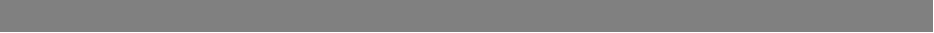 Сайт методических материалов
Данное электронное методическое пособие предназначено в помощь учителю, работающему в 5– 6 классах по учебно-методическому комплекту (УМК) по информатике для 5–9 классов (авторы Босова Л. Л,, Босова А.Ю., издательство «БИНОМ. Лаборатория знаний»). 
Адрес сайта:
https://sites.google.com/site/nvrskfgos
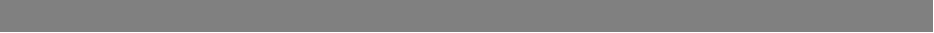 Состав разработок:
В состав методических разработок входят: 

рабочая программа по информатике для основной школы Нечаевой Р.Л. (МАОУ лицей МТ); 
Все поурочные планы разработаны в строгом соответствии с рабочей программой        Нечаевой Р.Л. и содержат: 
конспект урока в соответствии с требованием ФГОС;
мультимедийные презентации к урокам;
файлы заготовки;
дополнительные материалы для чтения;
примеры заданий;
интерактивные тесты.
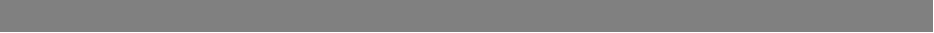 МОЛОДЫЕ СПЕЦИАЛИСТЫ
К разработке материалов привлечены 13 молодых специалистов города. (стаж работы 1-4 года)
Учителя наставники:
Поплавская Е.Н.,
Чернова С.А., 
Пруцкова Л.А., 
Доброхотова Л.А.,
Нечаева Р.Л., 
Миленина Т.В.
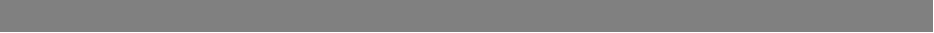 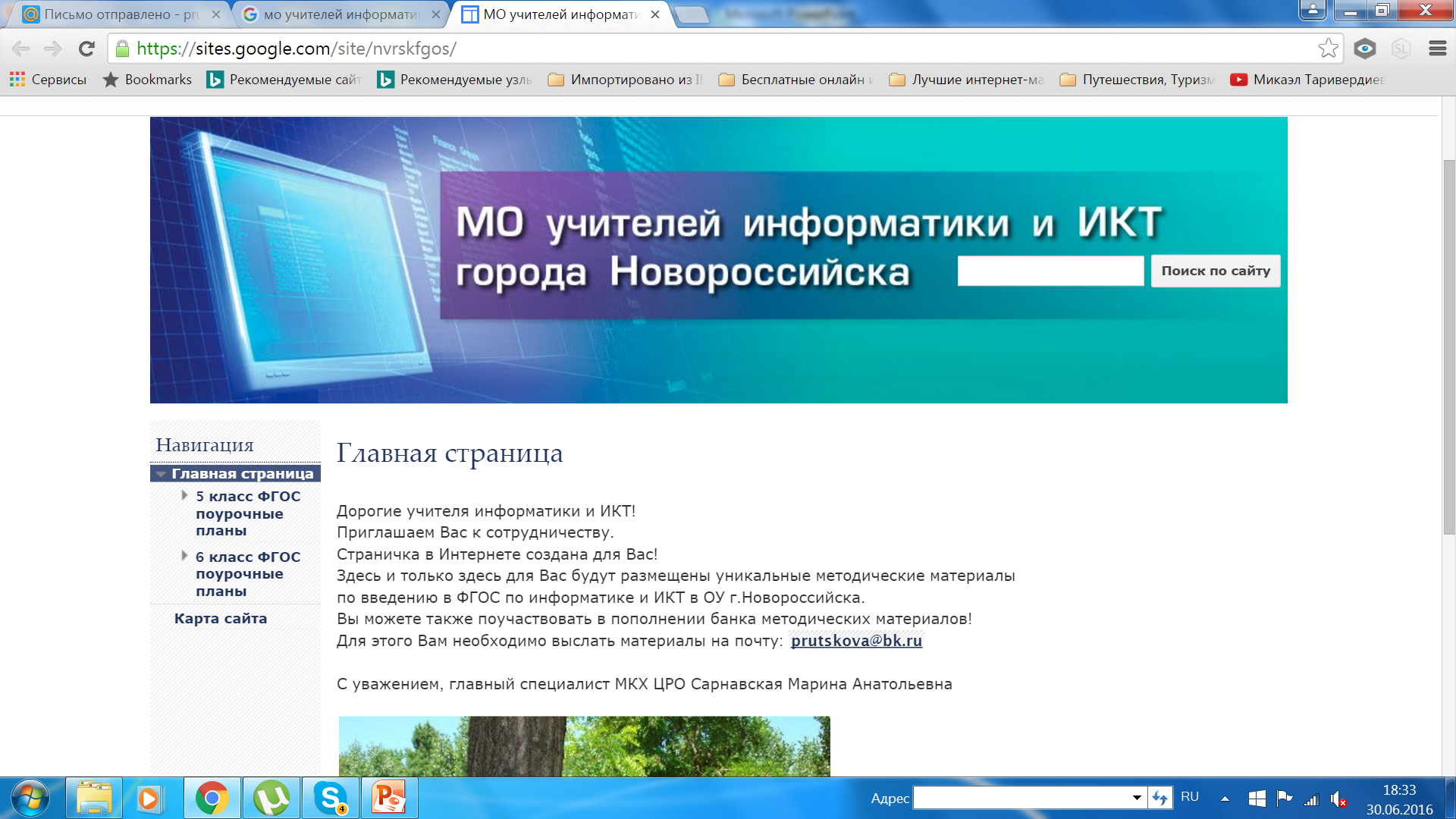 https://sites.google.com/site/nvrskfgos/
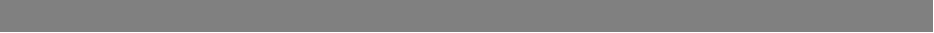